Развитие мелкой моторики у детей с ОВЗ
Массаж рук
«Я катаю мой орех, 
Чтобы стал круглее всех»
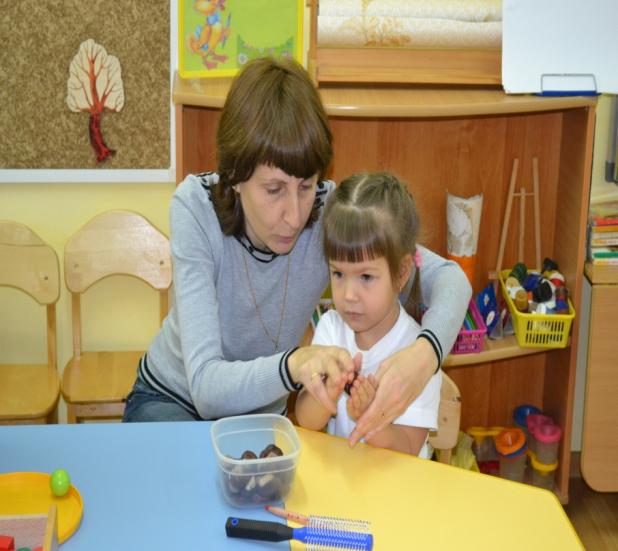 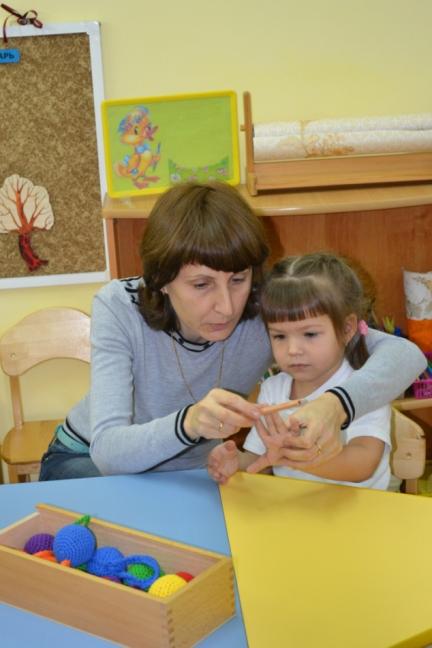 Пальчиковая гимнастика:

 Игровое упражнение «забавные узелочки»;
Расскажи стихи руками;
 Пальчиковый театр;
 Логоритмика;
 Логосказки
Рисование на песке
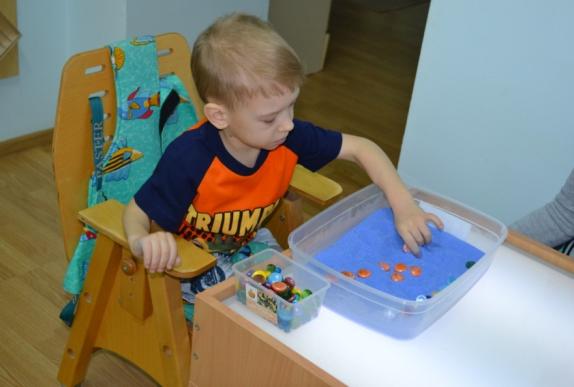 Нанизывание бус
Использование Монтессори игр
Развитие мелкой моторики с использованием нетрадиционного материала
«Волшебный домик»
«Сказочное путешествие»
СПАСИБО 
ЗА ВНИМАНИЕ!
Автор – Сулейманова Татьяна Алексеевна
Воспитатель МБДОУ д/с №16 «Пчелка»
Использованы ресурсы:
Палитра и кисти http://school27.tomsk.ru/spevaemost
Ладошки http://ru.123rf.com/photo_5116078_colorful-hand-prints-wallpaper-or-background-from-hand-painting-on-white-background.html
Тюбики с краской http://live4fun.ru/joke/288774